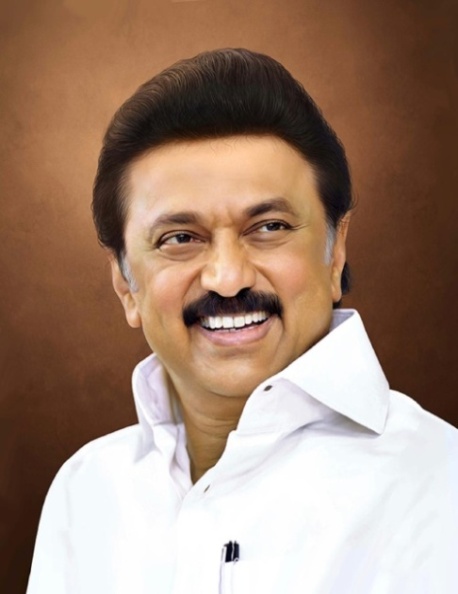 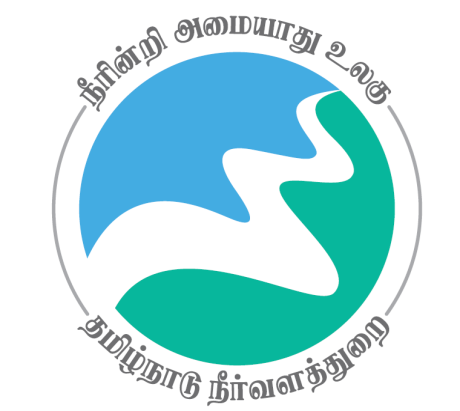 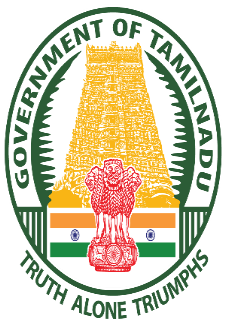 Review of 
Water Resources Department
by the 
Chief Secretary to Government
20.09.2024
1
Andiappaanur odai dam, Thirupathur District
Extension, Renovation and Modernisation Grand Anaicut Canal phase 1(package No 1,2,3,4 & 8)
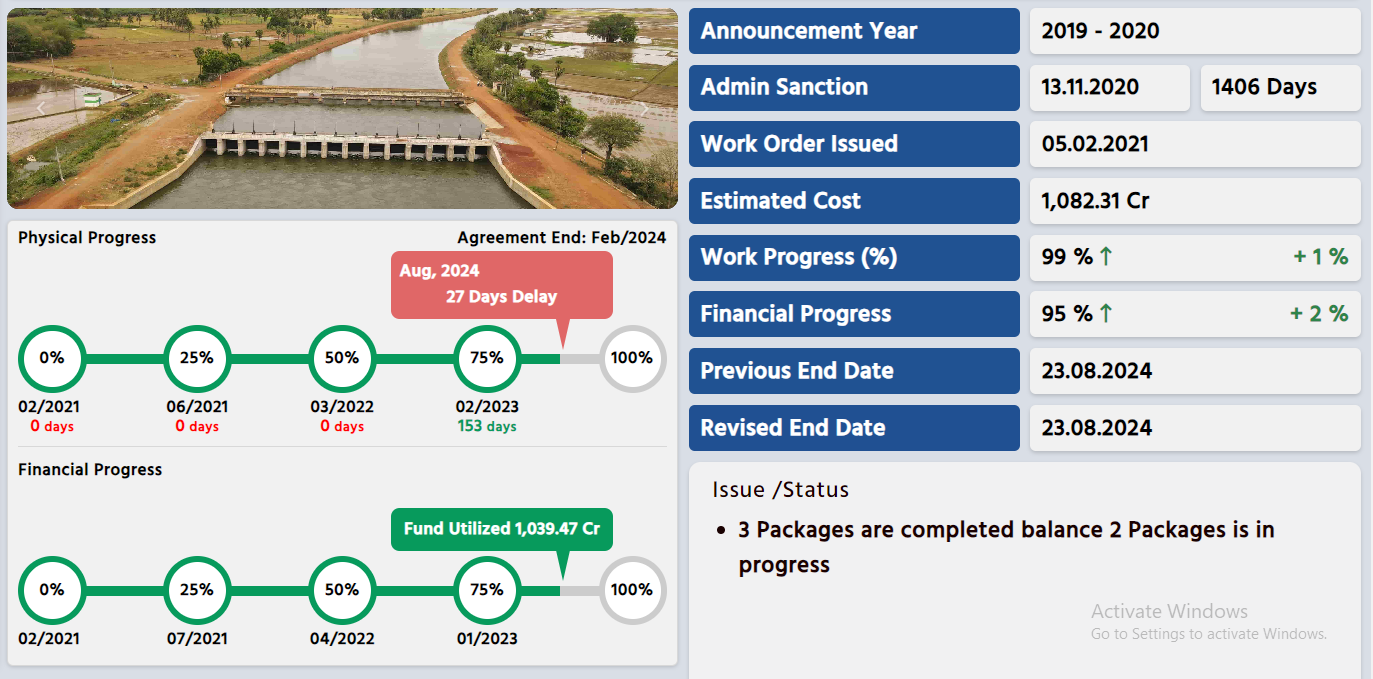 31.03.2025
Out of 5 packages, 4 packages in phase –I have been completed, 1 package is nearing completion
2
To restore the original full supply discharge of 4,200 cusecs in Grand Anicut Canal, to increase the conveyance efficiency from 45% to 61.60%.
To enhance production by bridging gap area of  67,500 acre and to benefit total ayacut of 2,27,472 acre in Thanjavur and Pudukkottai Districts.
Administrative Sanction accorded for Rs.1036.70 crore in G.O.(Ms) No.282 Public Works (WR.1) Dept., dated 13.11.2020 
 Revised Administrative Sanction accorded  for Rs.1082.31 crore in GO (Ms) No.10 WR(WR1) Dept., dated 05.02.2024.
Components: Lining –101.41km, Regulators-5 , Repair of Head sluices & Pipe Sluices- 79, Bridges-3, Drops- 24, Canals Syphon – 4,  Aqueducts- 2, Syphon & Syphon Aqueducts- -23, road-31.56 km, bund strengthening – 45.21 km, protection wall – 7.58 km, Revetment – 2.8 km
3
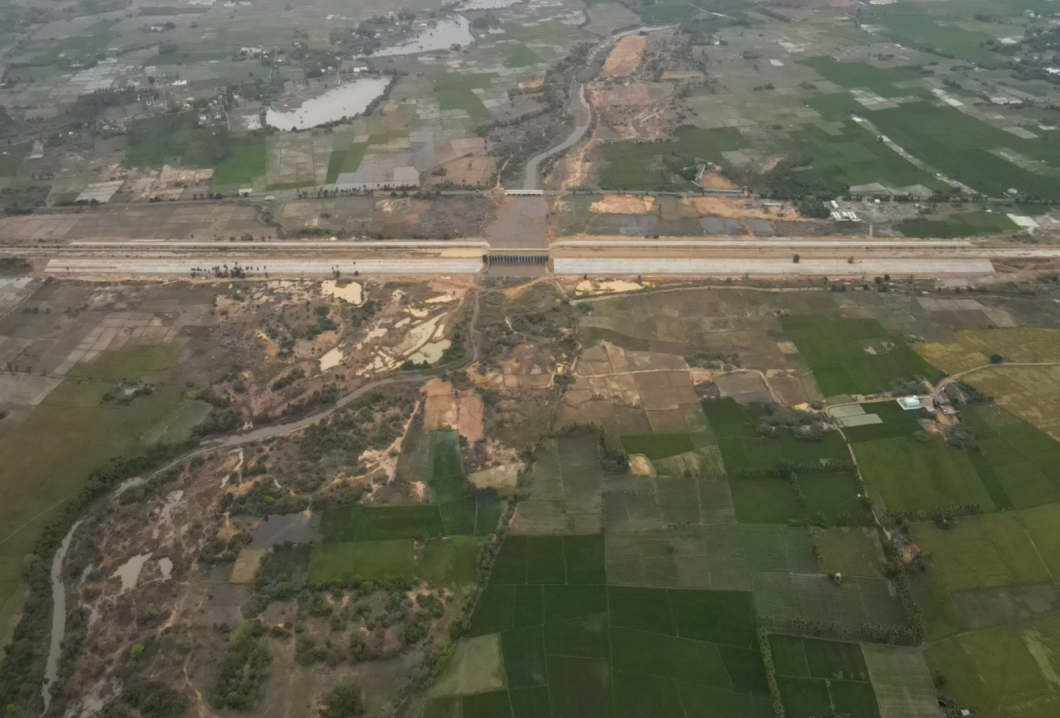 Before Execution
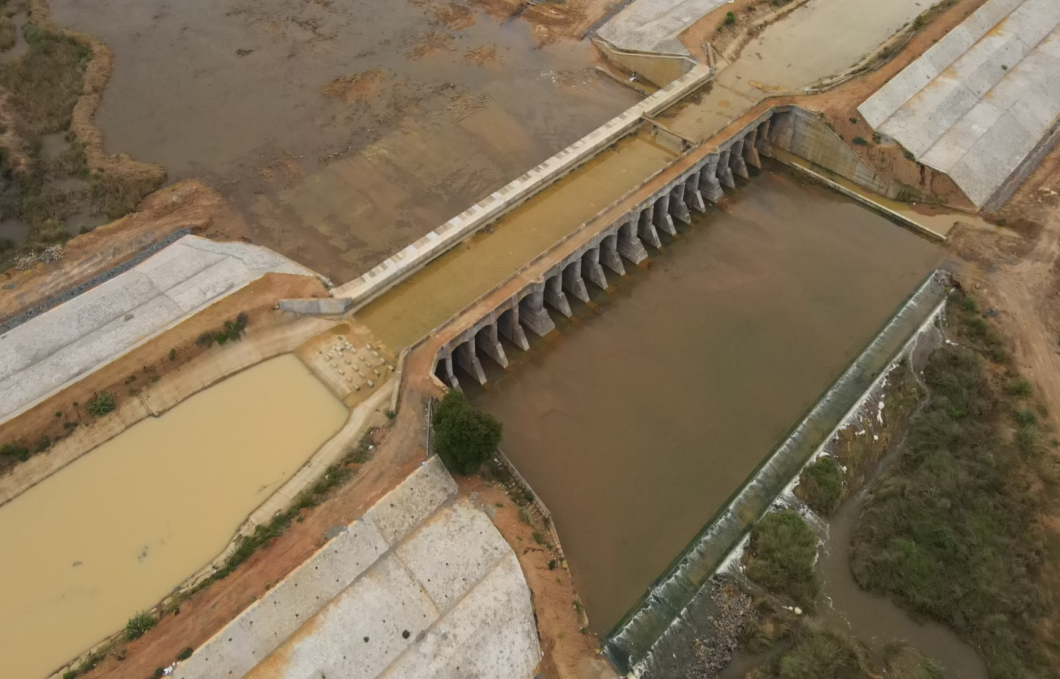 Maharajasamuthiram Aqueduct at Sillathur (Vettikadu) Village in Orathanadu Taluk of Thanjavur District.
After Execution
4
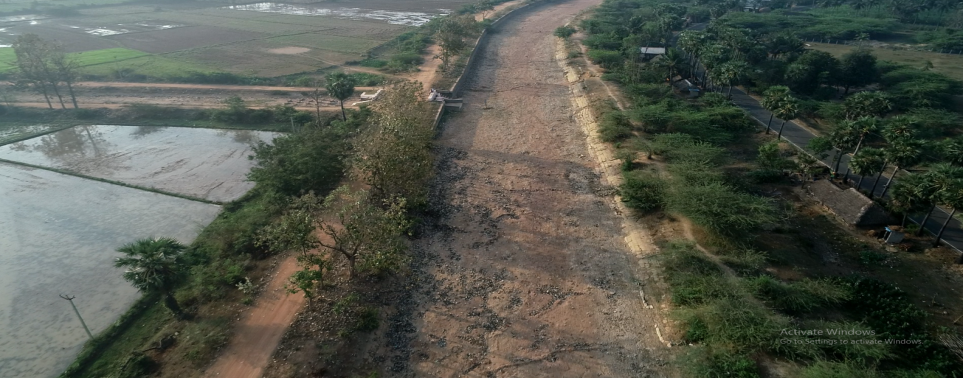 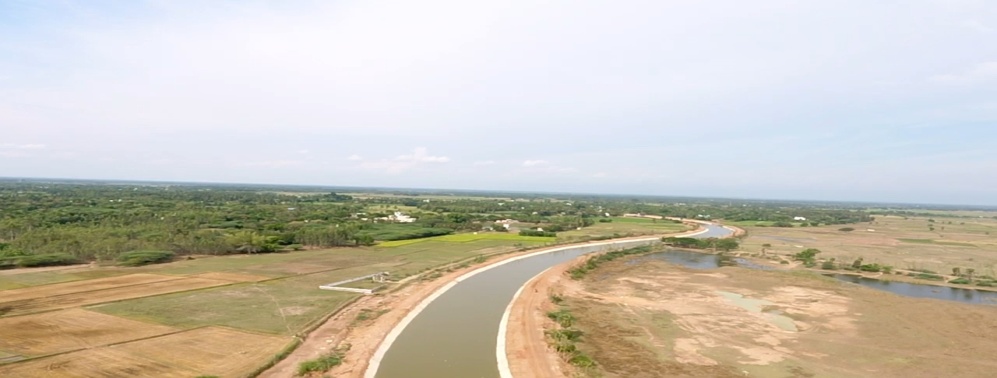 Before Execution
Lining – LS 80.00 Km to 89.045 Km in Vettuvakkottai  village  of Orathanadu Taluk in Thanjavur District.
After Execution
5
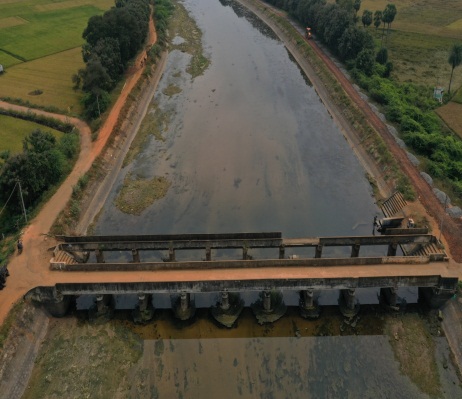 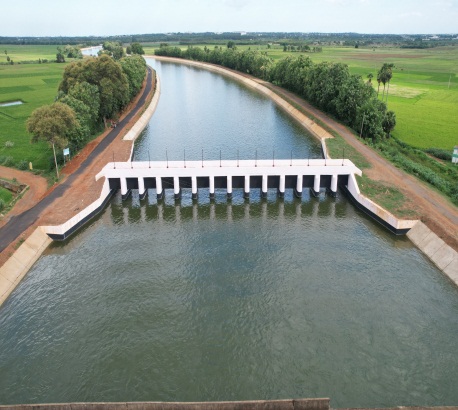 Before Execution
New regulator at L.S (29.900km)- Kuruvadipatti Village of Thiruvaiyaru Taluk in Thanjavur District.
6
After Execution